Figure 5. Phase relation of 5- to 10-Hz network coherence during the preparatory state. (A) Normalized histogram of the ...
Cereb Cortex, Volume 24, Issue 8, August 2014, Pages 1996–2008, https://doi.org/10.1093/cercor/bht050
The content of this slide may be subject to copyright: please see the slide notes for details.
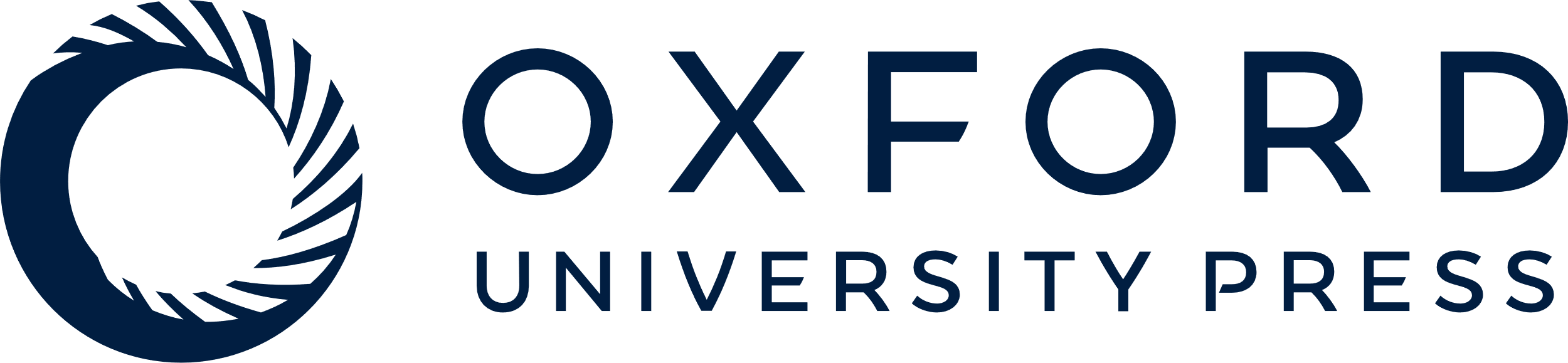 [Speaker Notes: Figure 5. Phase relation of 5- to 10-Hz network coherence during the preparatory state. (A) Normalized histogram of the phase relations in radians (x-axis) of 5- to 10-Hz synchronization of electrode FCz with electrode site F3 for monkey B (red, left y-axis) and monkey Q (blue, right y-axis). The solid line is the circular interpolation of the data (dots). Triangles denote the mean phase relation. The phase relation is the difference of the (conjugate multiplied) of the complex Fourier value of FCz with F3. The mean phase relation is provided in ms as text in the panel. Positive phase relations indicate a phase lead of FCz relative to F3, and negative phase relations indicate a phase lag of FCz relative to F3. (B–E) Same format as (A), but showing the normalized phase relations of FCz with F4 (B), P3 (C), P4 (D), and Oz (E). For each panel, all correctly performed trials (controlled and automatic task performance) were used to histogram the phase relations. Normalization was done by dividing trial count histograms by the total number of trials.


Unless provided in the caption above, the following copyright applies to the content of this slide: © The Author 2013. Published by Oxford University Press. All rights reserved. For Permissions, please e-mail: journals.permissions@oup.com]